Развитие способностей и творческого потенциала подростков средствами туристско-краеведческой деятельности
Выступающий: Наталья Викторовна Лаур,
педагог дополнительного образования
МАУДО ЦДТ «Радуга»
В современных условиях
Задача семьи состоит в том, чтобы вовремя увидеть, разглядеть способности ребёнка, задача дополнительного образования– поддержать ребёнка и развить его способности, подготовить почву для того, чтобы эти способности были реализованы. Важно развивать у молодежи личностные качества для успешной адаптации к изменениям в современном мире.
Подростковый возраст
Формируется мировоззрение, ценностные ориентиры и творческие способности.
Происходит интенсивное развитие познавательных процессов.
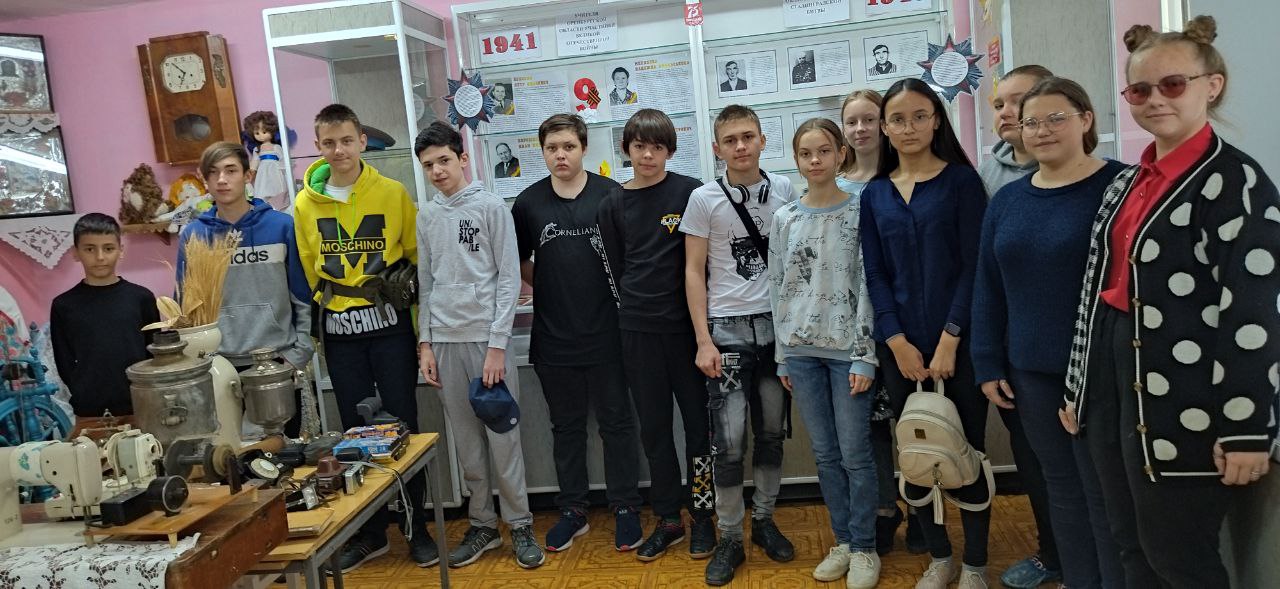 Туристско-краеведческая деятельность
Способствует развитию креативности, самостоятельности и командной работы.
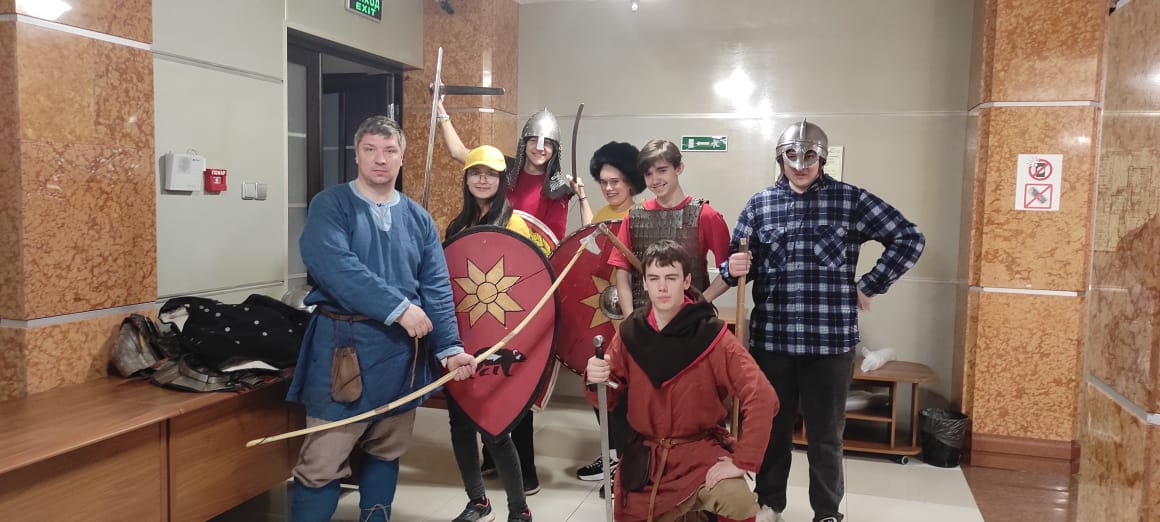 Формы активного обучения
Занятия, экскурсии, исследовательские проекты и конкурсы.
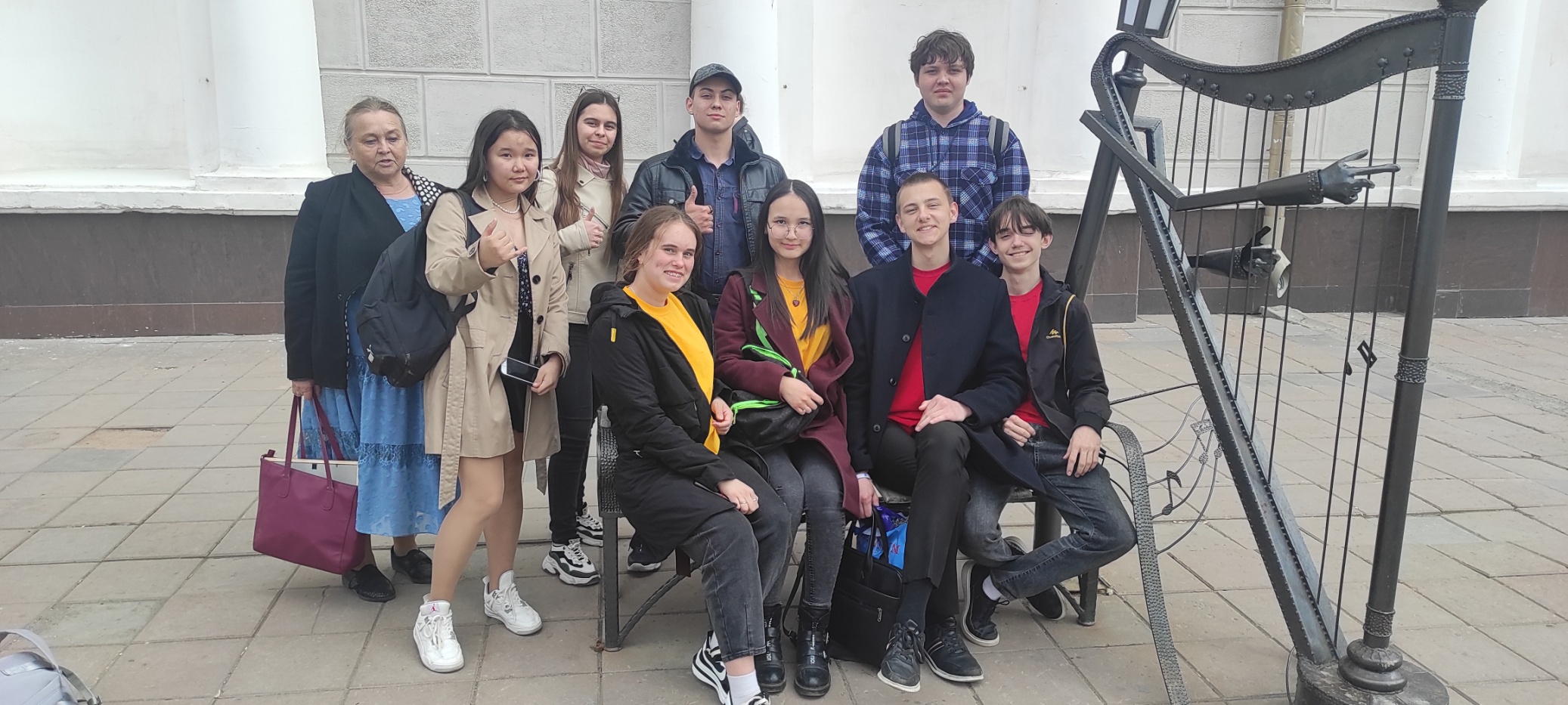 Практические занятия
Общение с природой формирует ответственность за наследие.
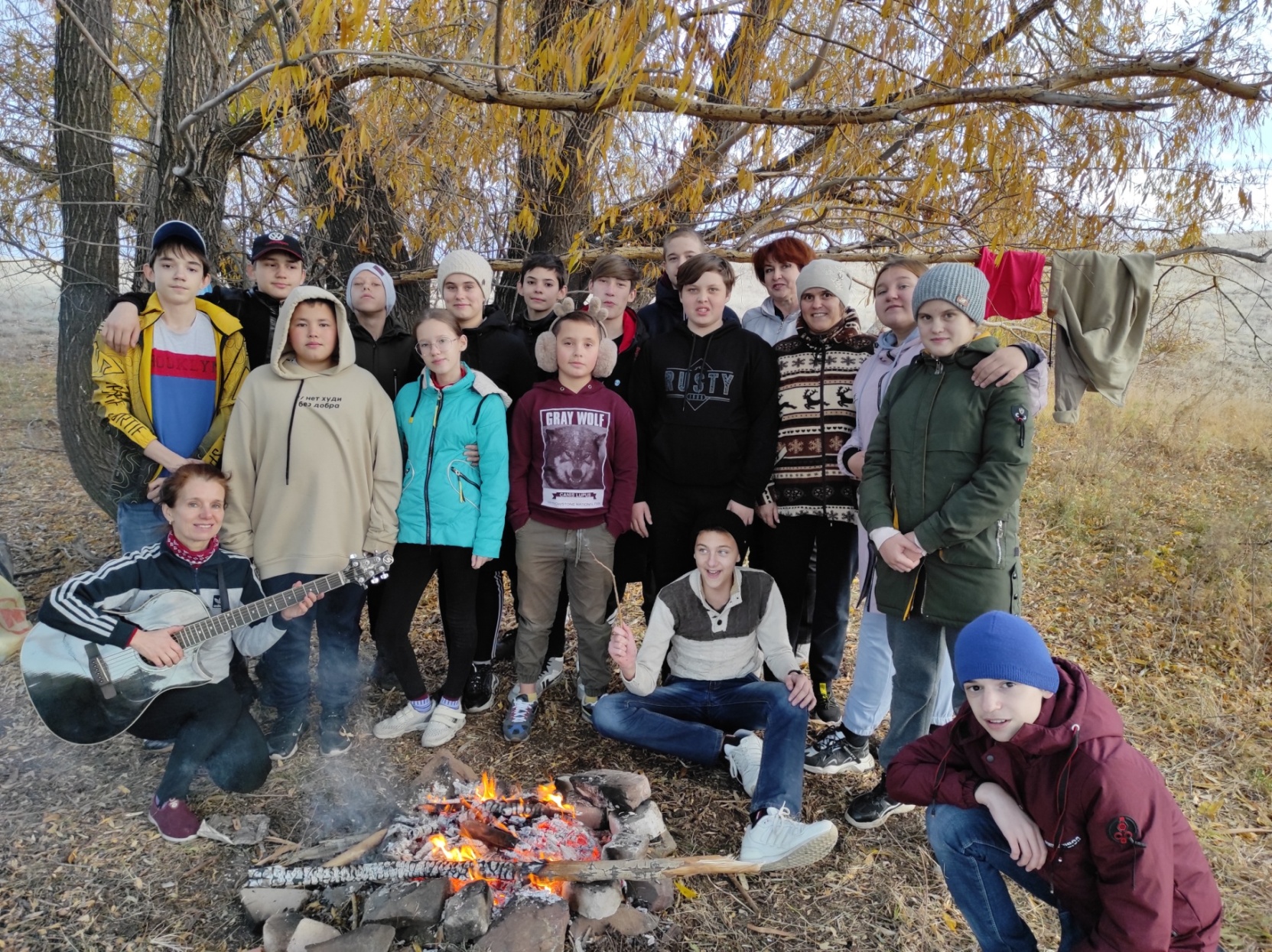 Коммуникативные игры
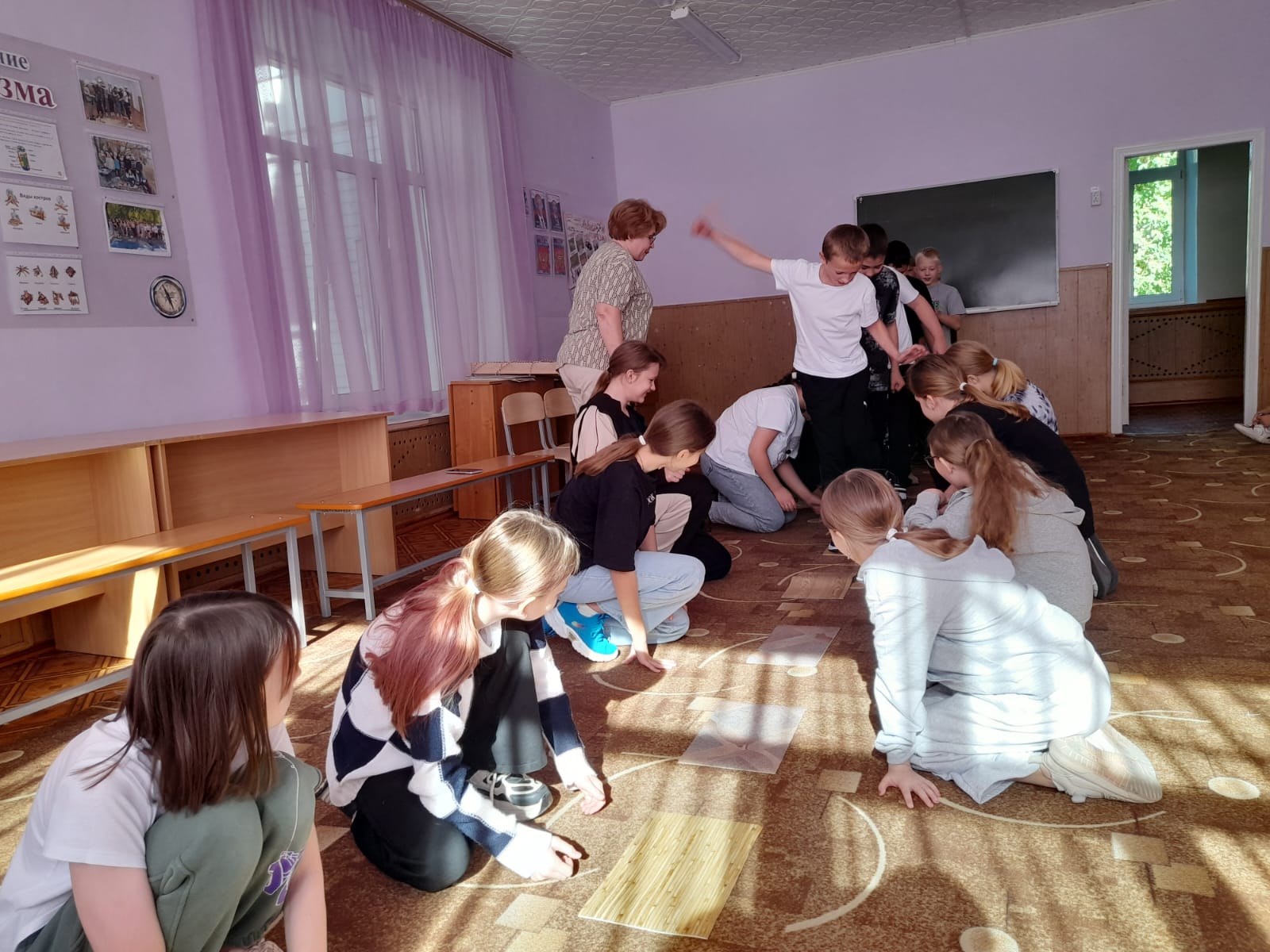 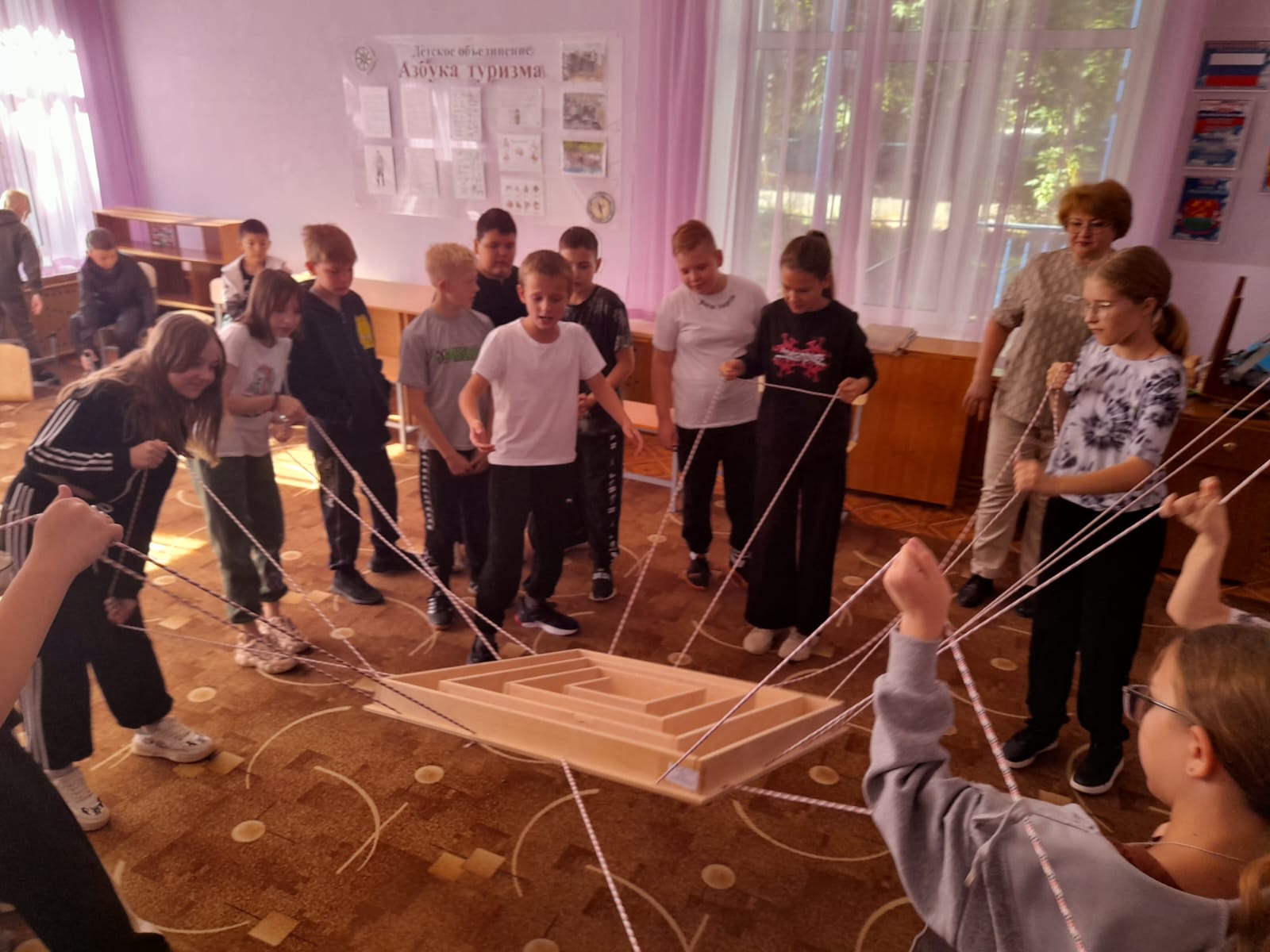 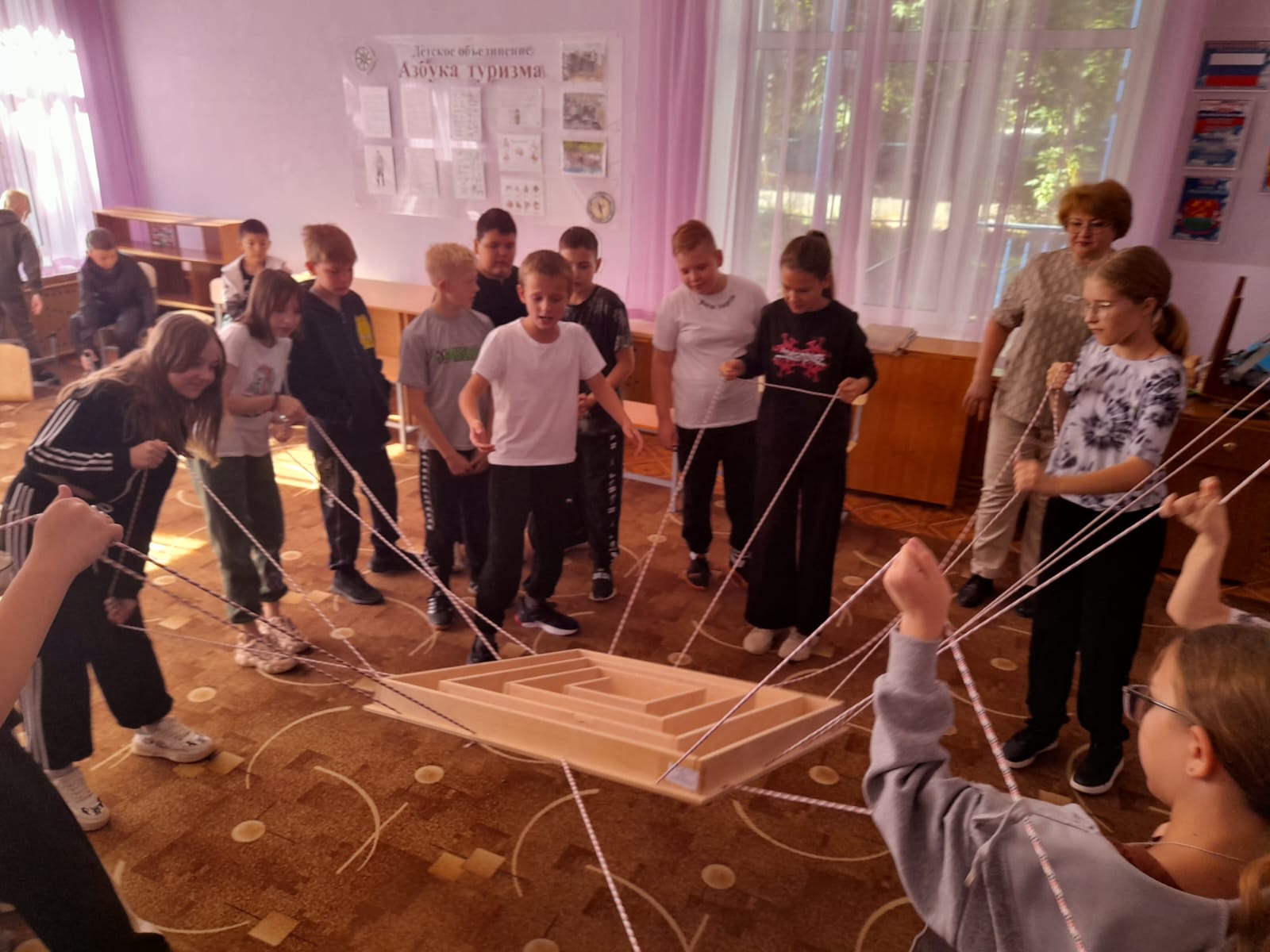 Командная работа
Развивает лидерство, умение работать в группе и взаимопомощь.
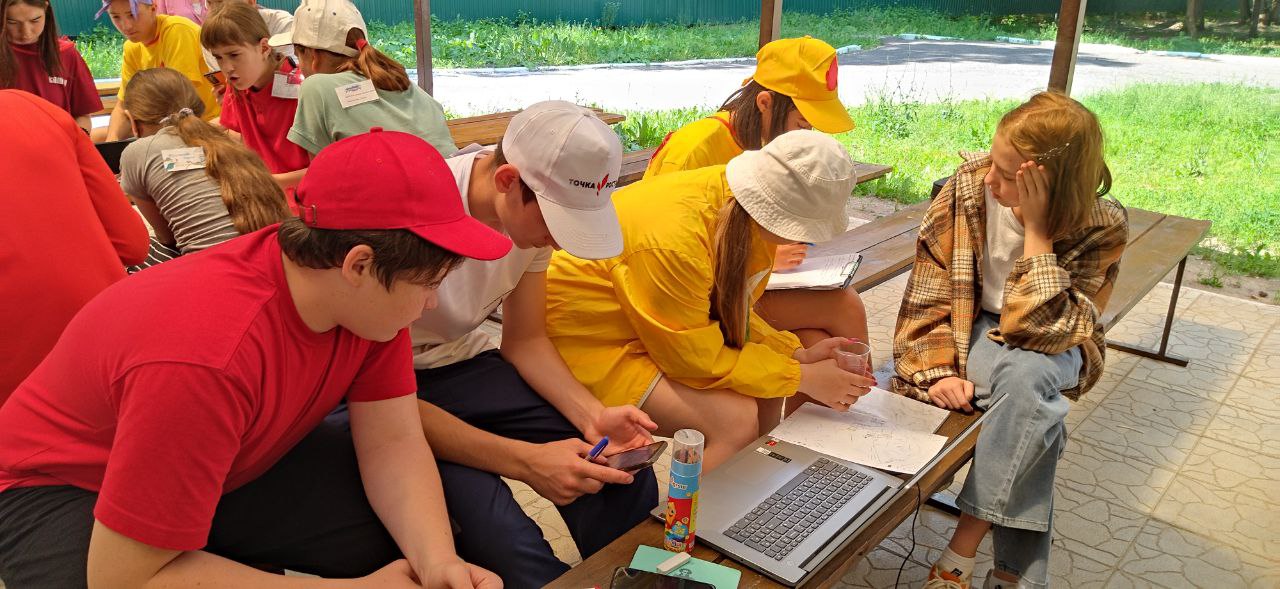 Творческое самовыражение
Проявление способностей через презентации, фотографии и рассказы.
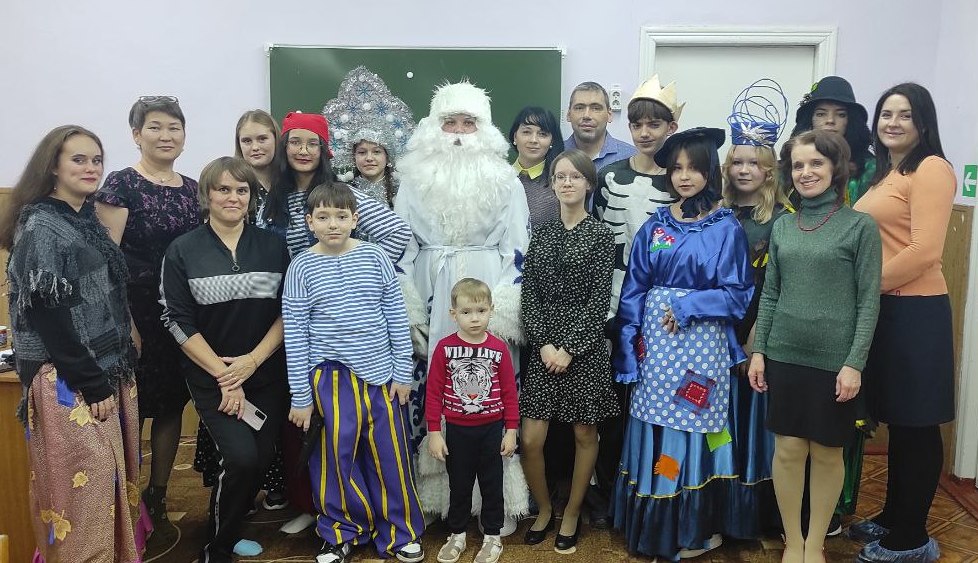 Роль педагога
Создание условий для раскрытия талантов и сотрудничества.
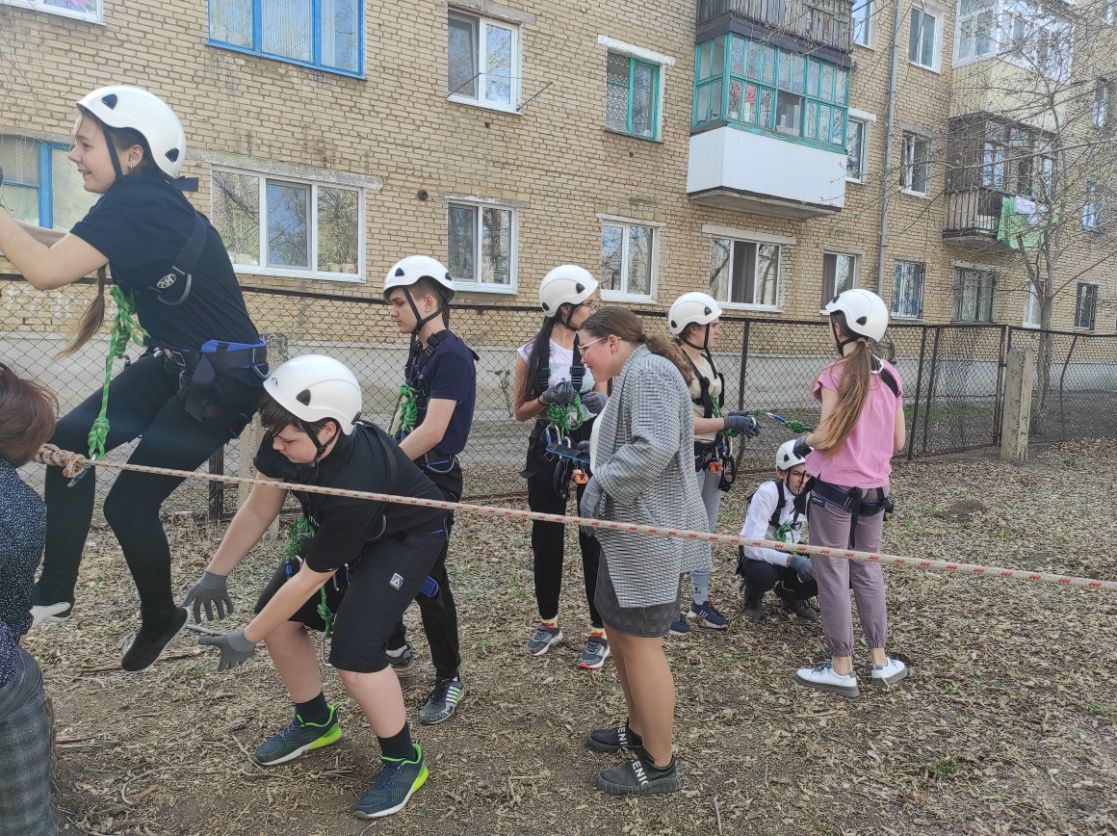 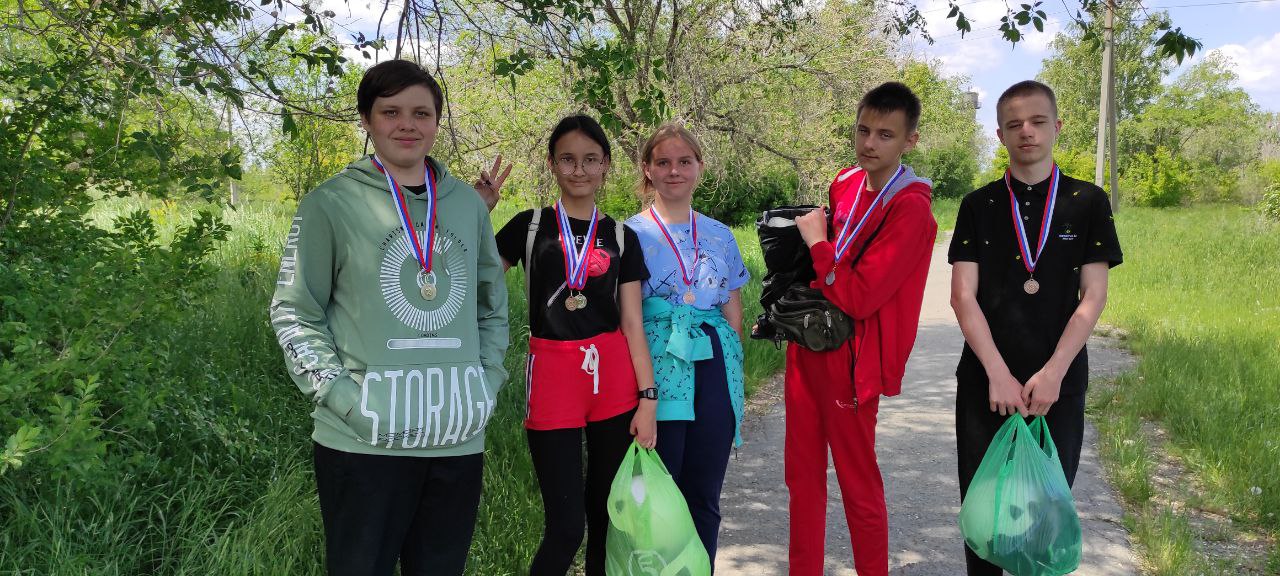 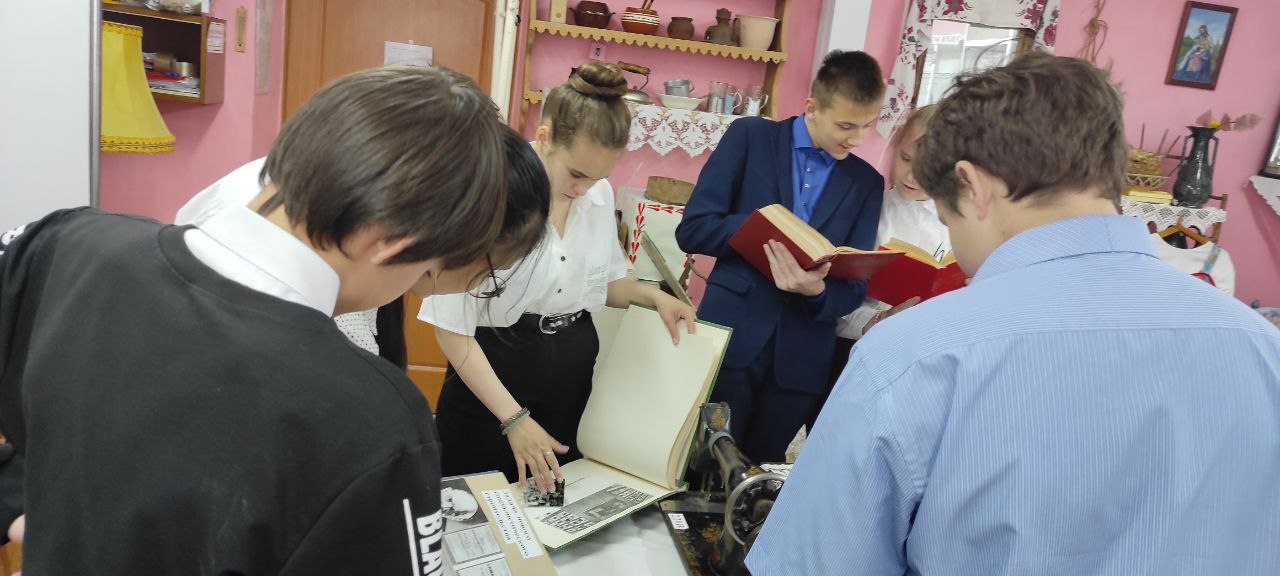 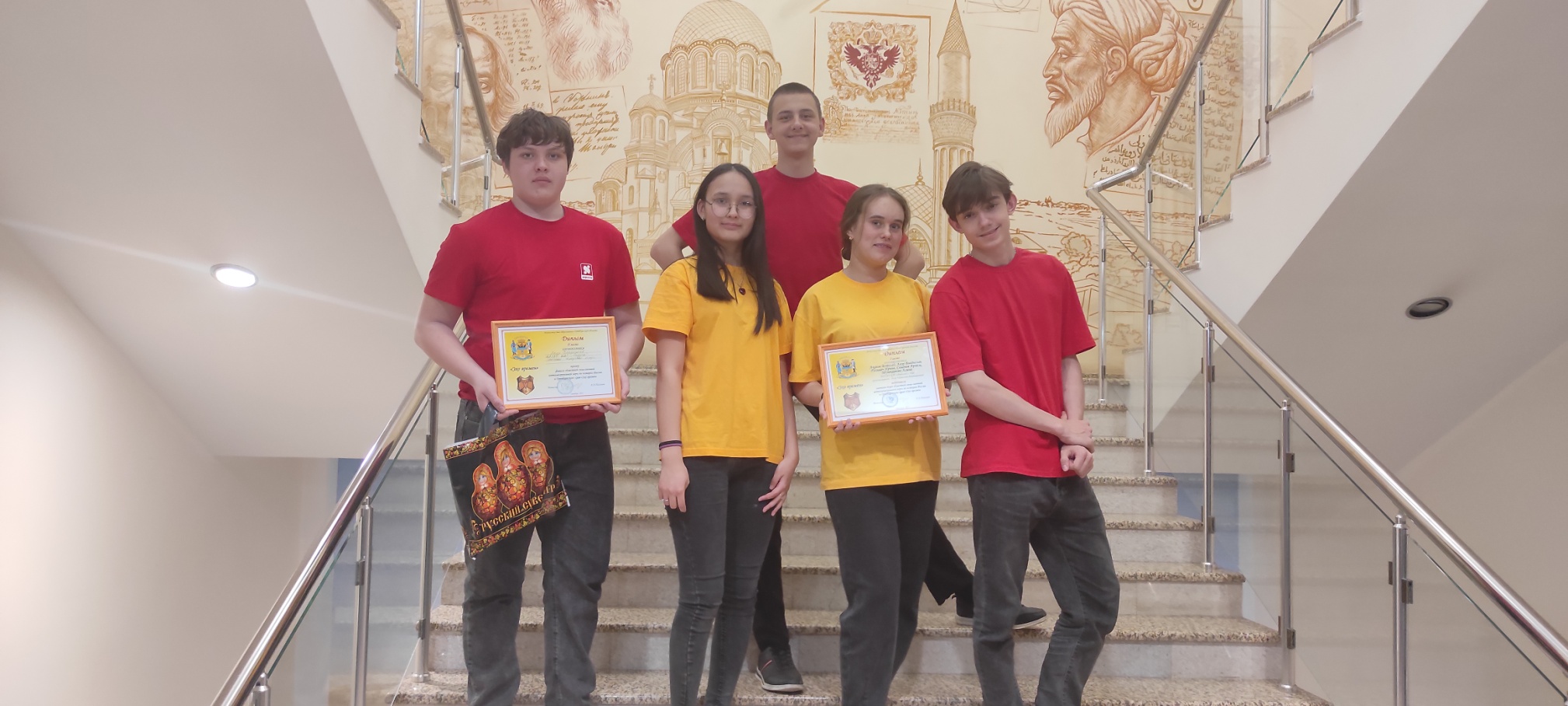 Заключение
Туристско-краеведческая деятельность способствует постепенному раскрытию потенциальных способностей и возможностей подростков, проявлению их одарённости и талантливости во многих сферах деятельности, формирует чувство патриотизма и любви  к родине.